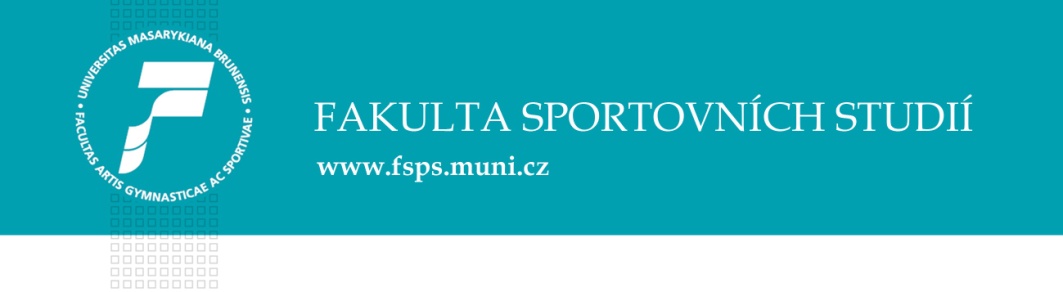 ANTROPOMOTORIKA
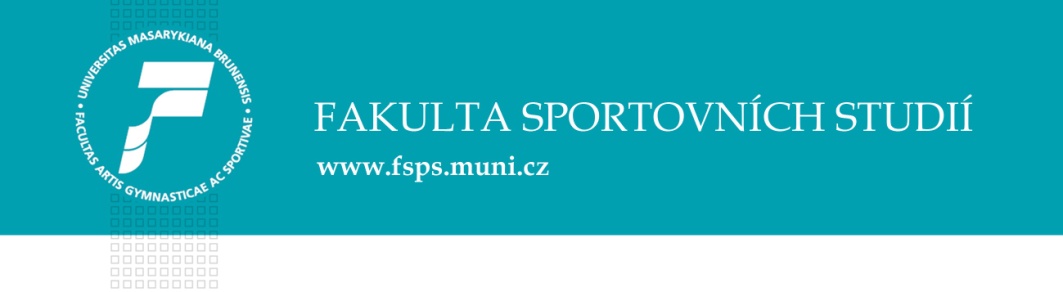 ANTROPOMOTORIKA
Předmět    ANTROPOMOTORIKA
Vědní obor, který studuje motorické projevy člověka ve vztahu k jeho morfologicko-funkčním předpokladům.
Antropomotorika je vědní disciplina, která zkoumá struktury a vztahy mezi vnitřními předpoklady a vnějšími pohybovými projevy člověka.
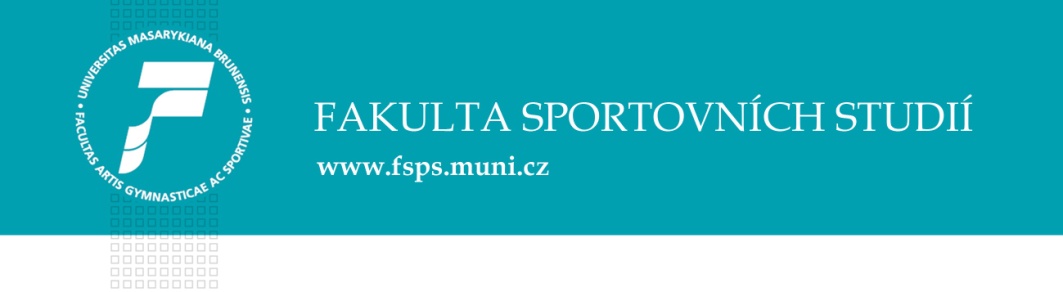 Fylogeneze lidské motoriky 
a vznik tělesných cvičení
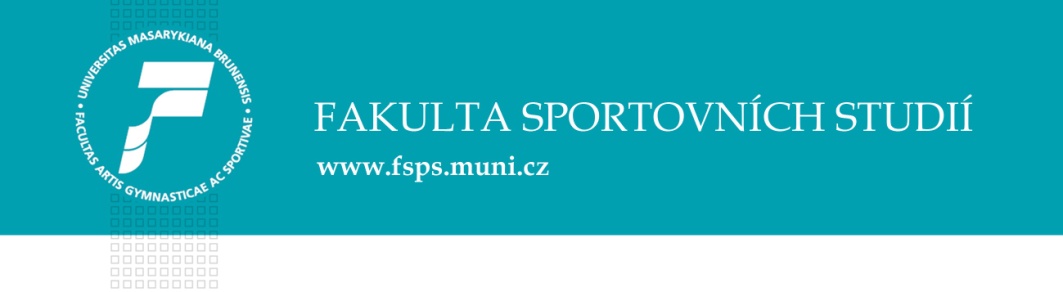 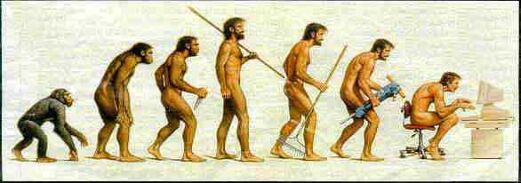 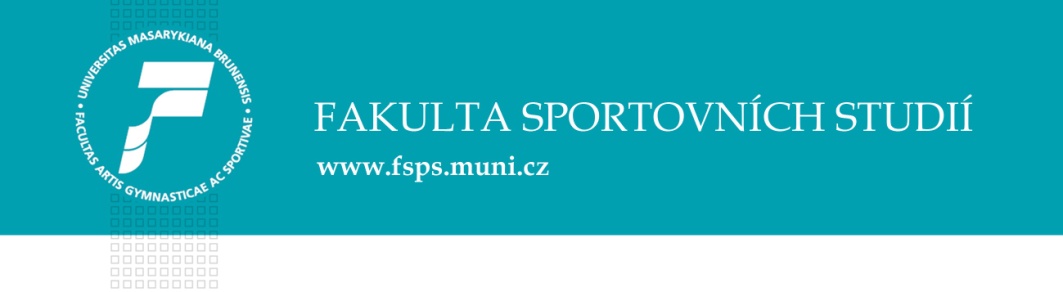 fylogeneze lidské motoriky
V nejstarší historii lidského druhu – základní pohybový fond:
chůze, běh, skákání, lezení, šplhání, chytání, házení
Zdokonalování motoriky 
	– činnosti potřebné k obživě, práci, výroba a zacházení 	s jednoduchými nástroji 


			» rozvoj nervosvalové koordinace
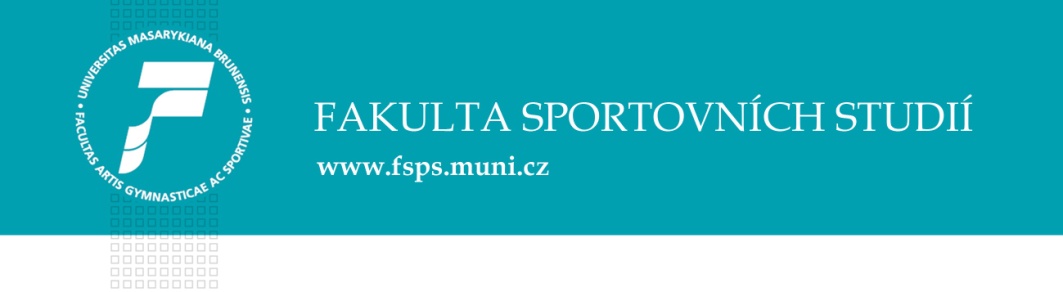 fylogeneze lidské motoriky
Postupně vznik tělesných cvičení 
	– pohybová činnost pro zábavu a soutěžení. 

Objevuje se záměrné zdokonalování (trénink)
První typy tělesných cvičení měli formu 
	běhu, hodu na cíl a na vzdálenost, jednoduchá akrobacie, tance, 	zápas, střelba, ..
Rozšiřování tělesných cvičení bylo vázáno na společenská uskupení poplatná danému historickému vývoji (více v historii tělesné kultury)